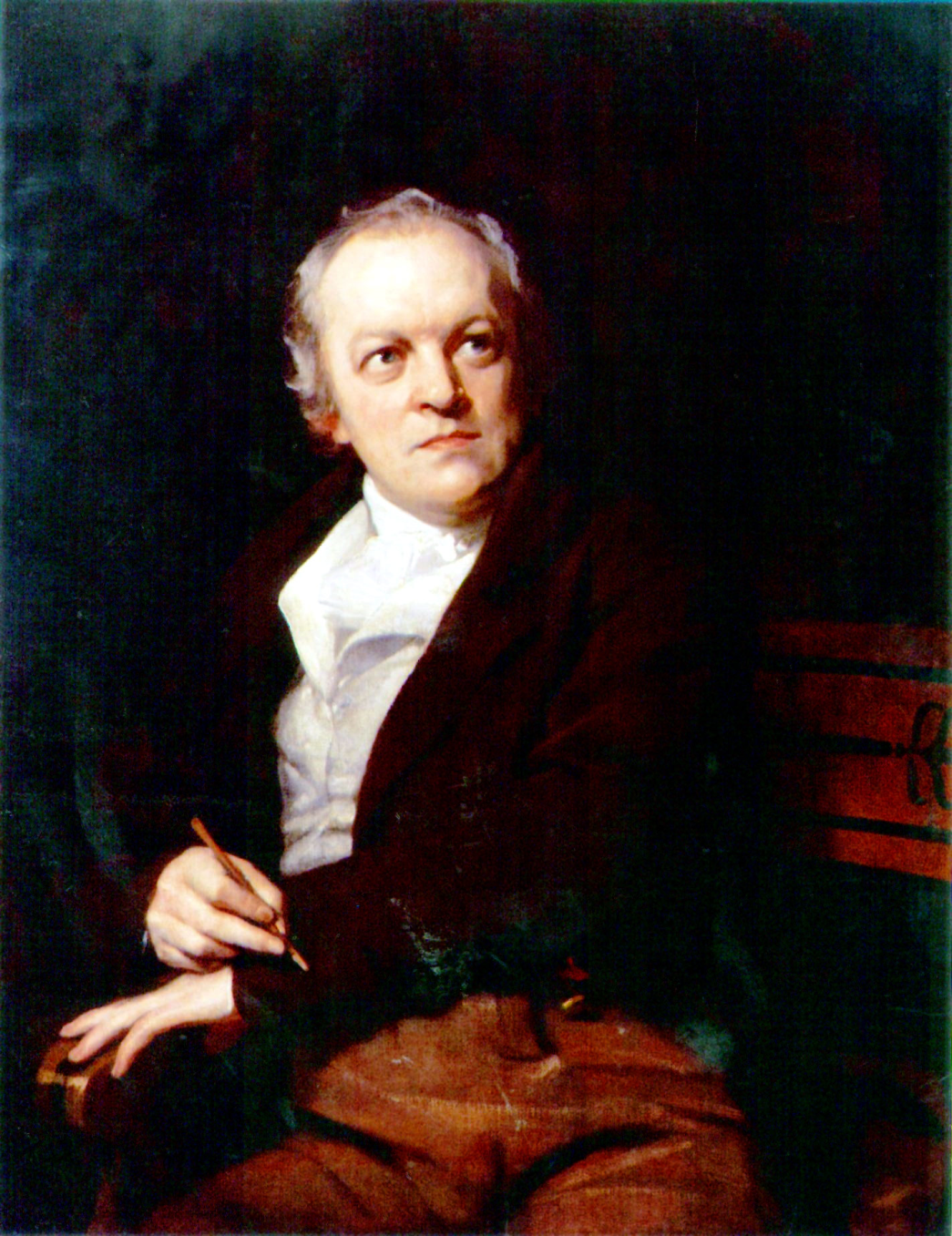 William Blake
1757-1827
Mad man or spiritual visionary?
His Life
Born 1757 in London
Age 4 saw Ezekiel in tree surrounded with other angels
Apprenticed to an engraver at age 14 which allowed him to  make a living.
Growing up
His father was a hosier  and could only afford the minimal of reading and writing.
Attended and art school 
His father tutored him until age 14
His life
He was apprenticed until he turned 21 
Married four years later 
Wife was barren 
Tried to hire a concubine (for Children)
His wife  Catherine Boucher
Catherine was a plain woman
She was unlearned 
Helped with the 
writing and 
 art work.
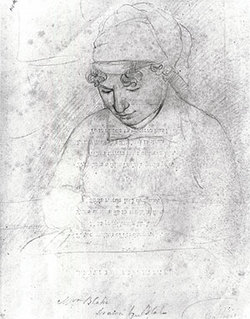 Contraries or Opposites
Blake is known for using contraries to get his point across.  
He wrote Proverbs like, “You never know what is enough, until you know what is too much”
He wrote SONGS OF INNOCENCE and SONGS OF EXPERIENCE to illustrate those differences
From Songs of Innocence
To see a World in a Grain of Sand And a Heaven in a Wild Flower, Hold Infinity in the palm of your hand And Eternity in an hour. 
These will be poems that show the gentle, meek, good side of people.
He uses  the Bible and  mythology  to illustrate his pictures and engravings.
As An Artist
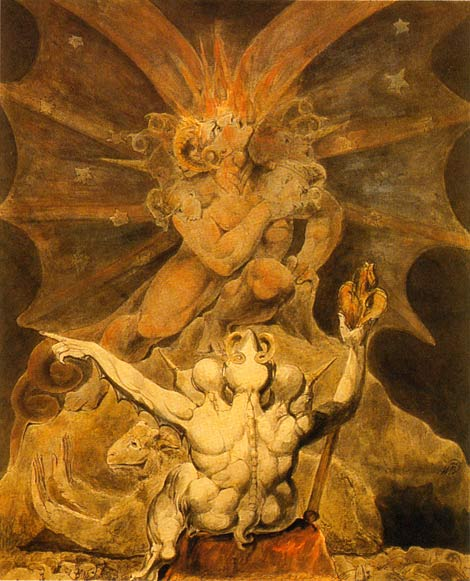 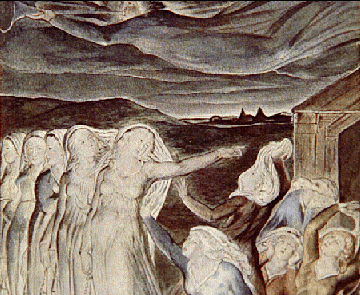 The Number of the Beast is 666
SONGS OF EXPERIENCE
Darker pictures
Clawed hands
People suffering and agonizing faces
Shows the BAD or DARK side of people
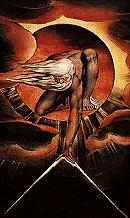 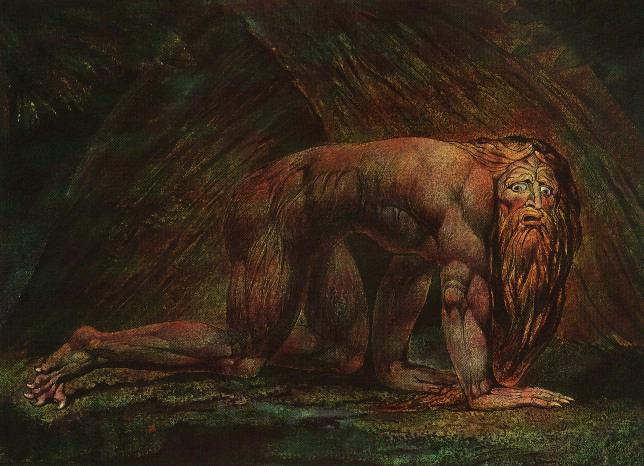 Nebuchadnezzar
The Ancient of Days
The two poems that he did –
Songs of experience and the marriage of heaven and hell.
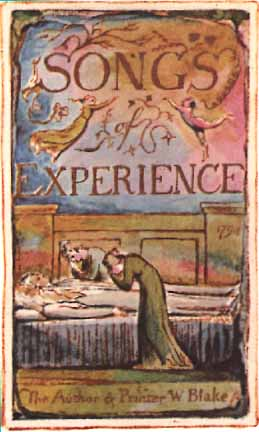 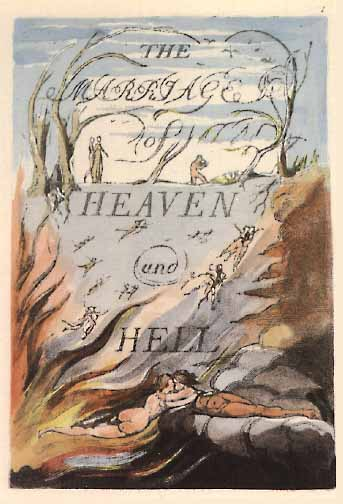 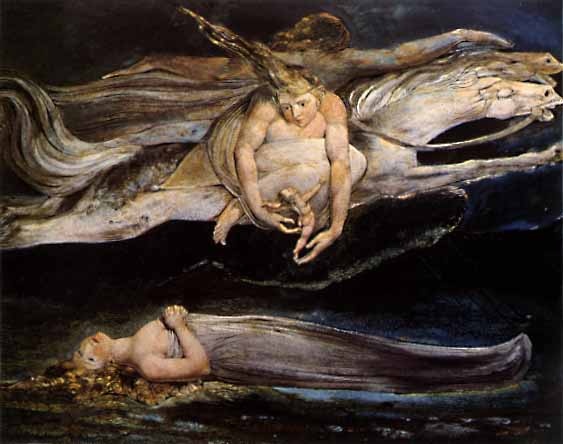 "I do not behold the outward creation... it is a hindrance and not action.”
This is why he only stuck to this subject manner and thought himself to be a religious man.
Romantic Ideals
Fascination with the EXOTIC
MYSTIC AND TRANSCENDENT
Joseph of Arimathea Among the Rocks of Albion
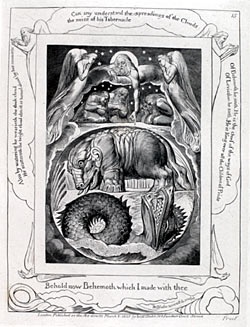 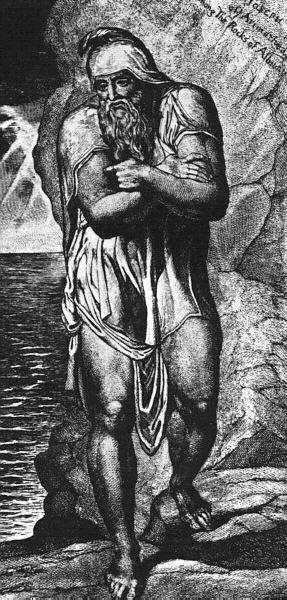 Blake illustrated the book of Job as seen here. He also was have said to have conversed  with angel and prophet s of the old testament. 
One of the Prophets he conversed with  was  Ezekiel .
Jesus Christ
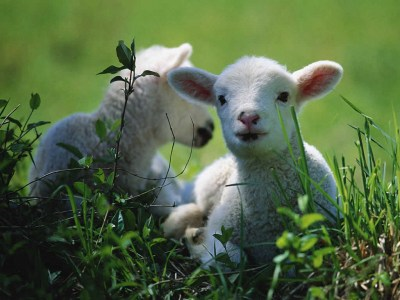 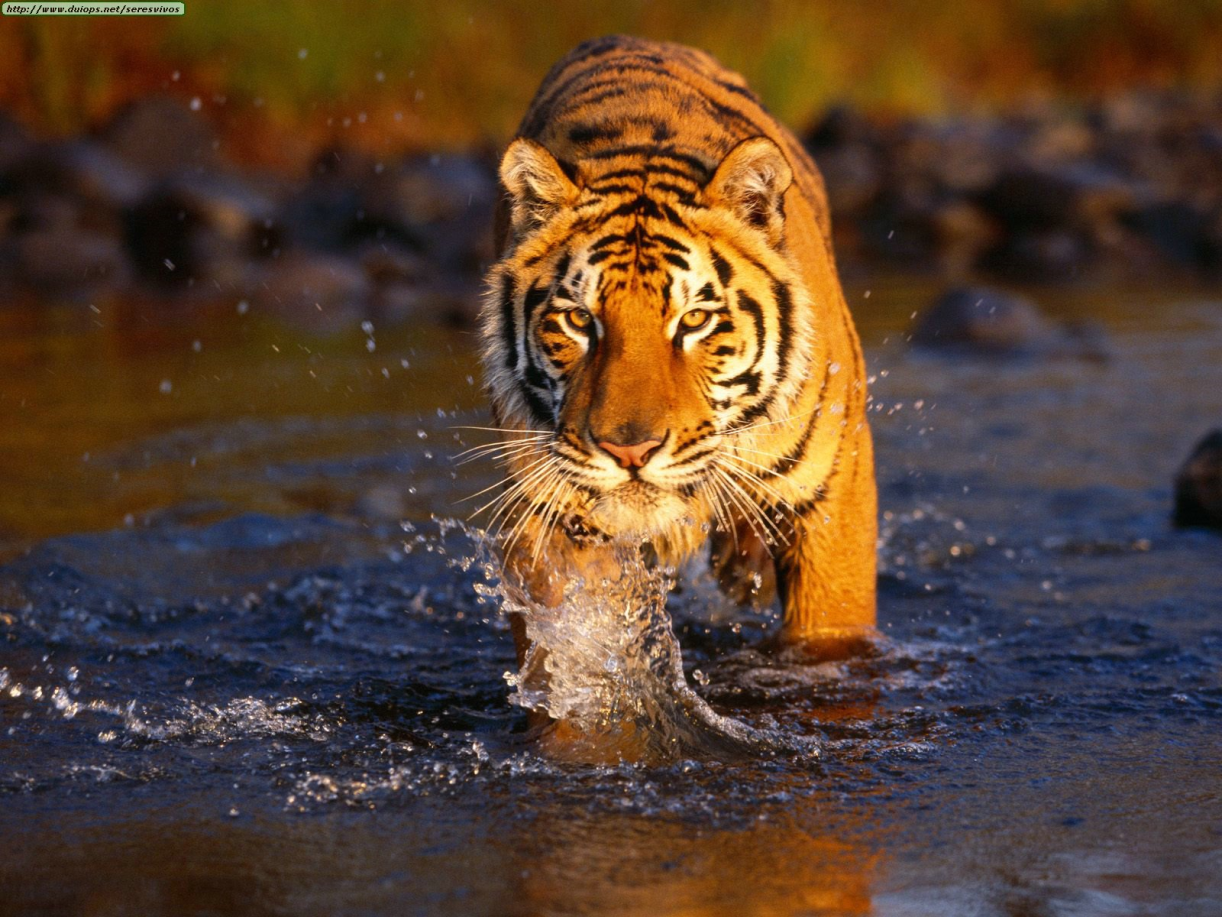 Fiery beast of Hell
The Lamb and The Tyger Poems
The Lamb is gentle, good, childlike and innocent
The lamb illustrated  and symbolized Jesus Christ. 
The fire in The Tyger represented hell.
Alliteration is used to sound like the tyger is stalking.
Learning Style  VISUAL SPATIAL
They enjoy looking at maps, charts, pics, videos, and movies.
SKILLS- creating something from NOTHING,  manipulating images, designing, and interpreting visual images.
CAREERS- artists, engineers, inventors, interior designers, and architects.
Activity
Draw the images that comes to your to mind as we read the lamb and the tyger.